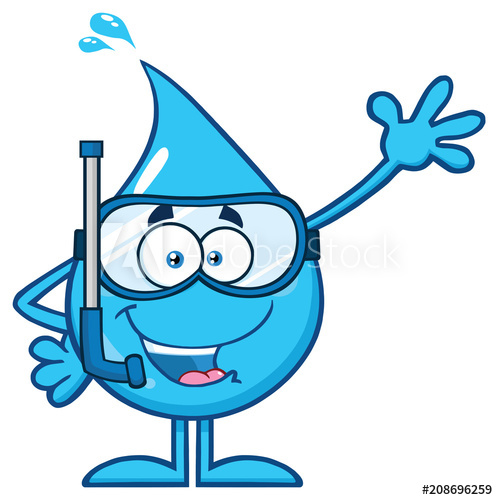 Kedves Gyerekek!    Szeretettel küldöm Nektek     ezeket a kis feladatokat!	    Dóri néni     csikdorineni@gmail.com
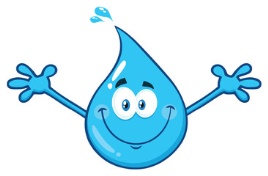 Március 22. a víz világnapjaVíz 	              gőz            jégMelyiket mire használjuk?Kattints a linkre és csoportosítsd a képeket!https://learningapps.org/10163596
Jöjjön egy kis kéz és ujj torna! Nézd meg a videót és csináld te is a mozdulatokat!
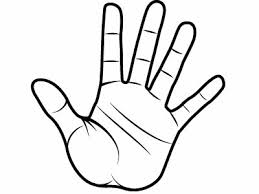 Https://www.youtube.com/watch?v=n7ZRmlvCznY
Ha nehéznek érzed, nézd meg többször is! 
Meg is állíthatod, és lassabban is csinálhatod!
Nézd meg ezt a rajzolós videót!https://www.youtube.com/watch?v=xLKqtauIEmQRajzold le te is!Kövesd lépésről lépésre! Ha készen van, kérj meg valakit, hogy fényképezze le és küldjétek el nekem!
Egy kis mozgás! Nézd meg ezt a videót!https://www.youtube.com/watch?v=E2n2lx46SZcUgrálj te is fél lábon a szoba egyik sarkától a másikig! Minden lábadon kettőt ugorj!
Melyik 3 szó hiányzik a dalból? 
Írd le helyesen a szövegét! 
Gólyát látok, …… lábon állok.Aki …… áll fél lábon, …….. lesz a nyáron!
A sok bagoly között elbújt egy cica!Keresd meg!
Itt pedig egy egérke bújt el a sok mókus között!Megtalálod?
Egy kis jutalom játék!

Építs egy várat! Használj minél több színt és formát!
Kattints a linkre!

https://toytheater.com/build/
Remélem, hamarosan találkozunk! 

Szervusztok!





A képek forrása: www.freepik.com